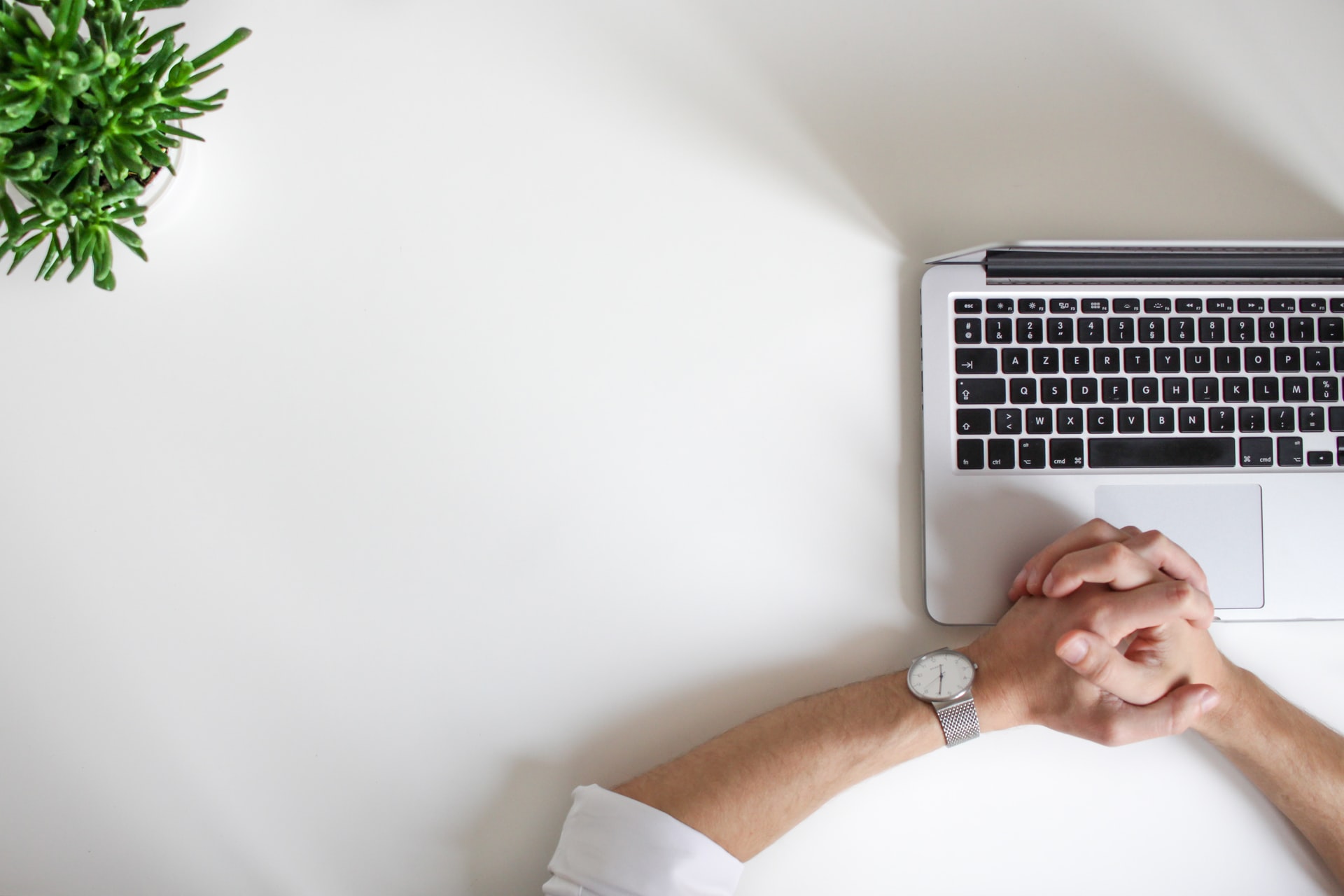 ビジネス英語

「よろしくお願いします」は
「Thank you」だった！